DNA:  Ask a question make a statement
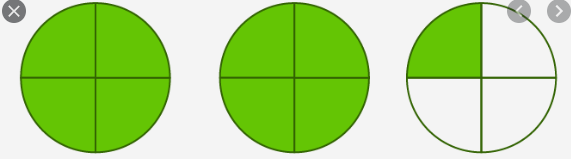 [Speaker Notes: Option 1]
Convert between Mixed Numbers and Improper Fractions
Unit 4C
Unit 5 - Fractions, Decimals
and Percentages
Prior learning:
Place value.
Percentage as an amount out of 100.
Multiplication and division.
Ordering integers on a number line.
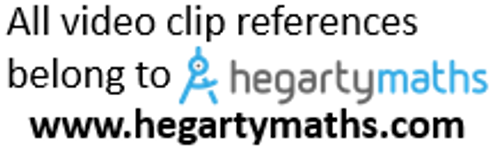 Shading fractions of diagrams, equivalence and simplification of fractions.
57-59,61
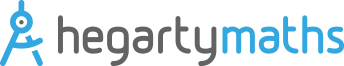 Convert between improper fractions and mixed numbers.
63-64
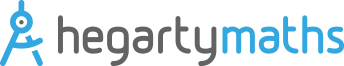 65-66,
67-70
Four operations with mixed and improper fractions.
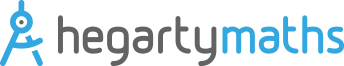 60
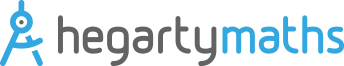 Order fractions.
Find fractions of an amount.
77
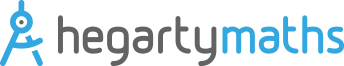 Calculate a percentage of an amount and percentage change.
84-90
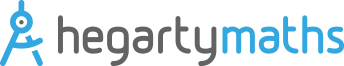 73-76,
82-83
Convert between fractions, decimals and percentages and compare them.
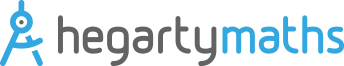 93-94
Calculate simple and compound interest.
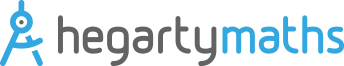 Next steps:
Calculating proportions of pie charts.
Using multipliers.
Reverse percentages.
Reverse fractions.
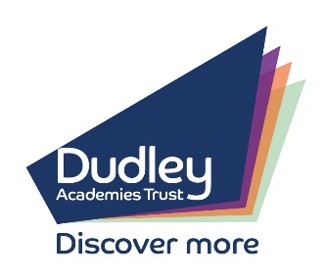 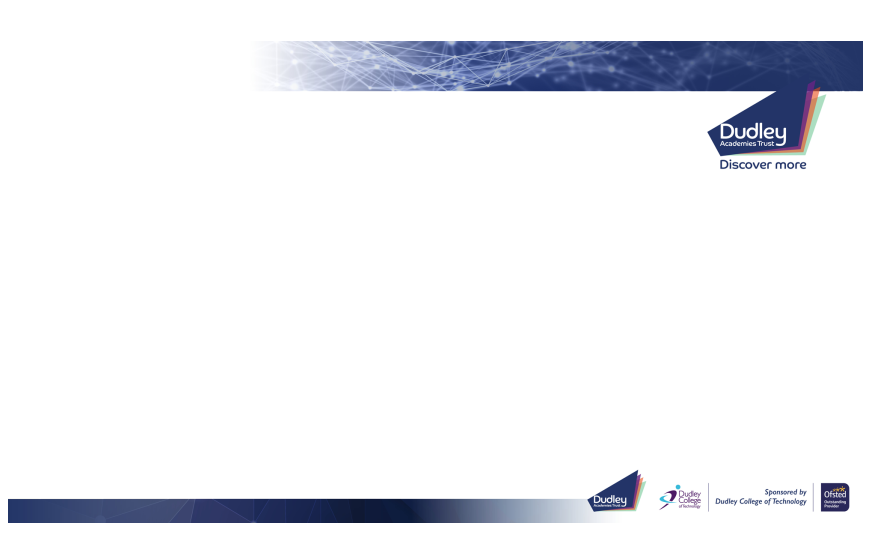 Progress Indicators:
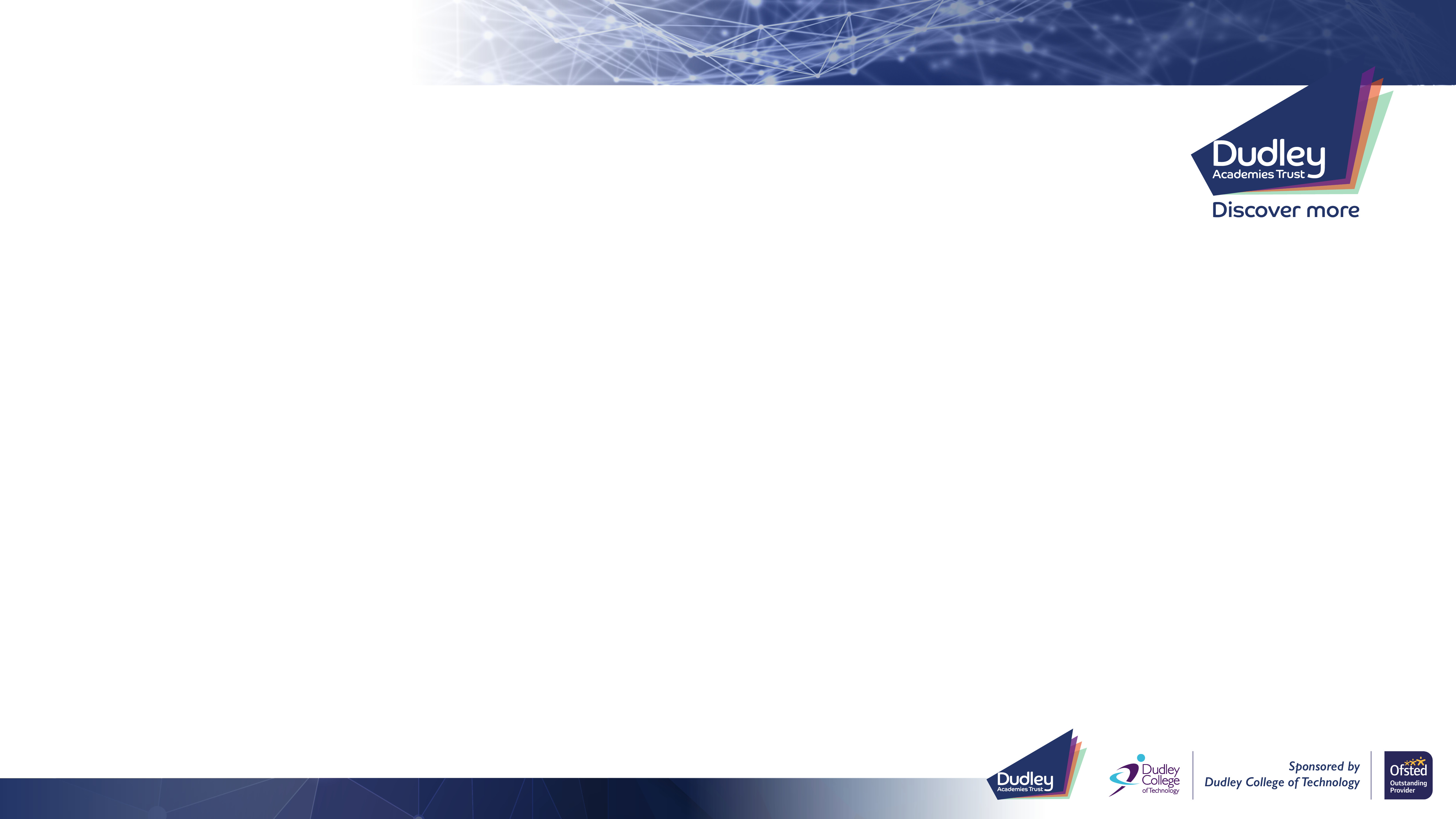 Worked Example:
We Do                                            You Turn
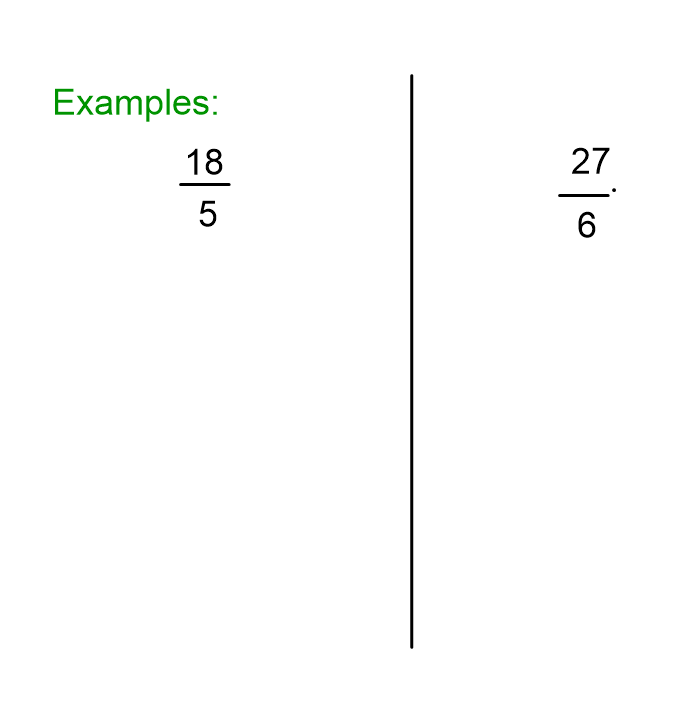 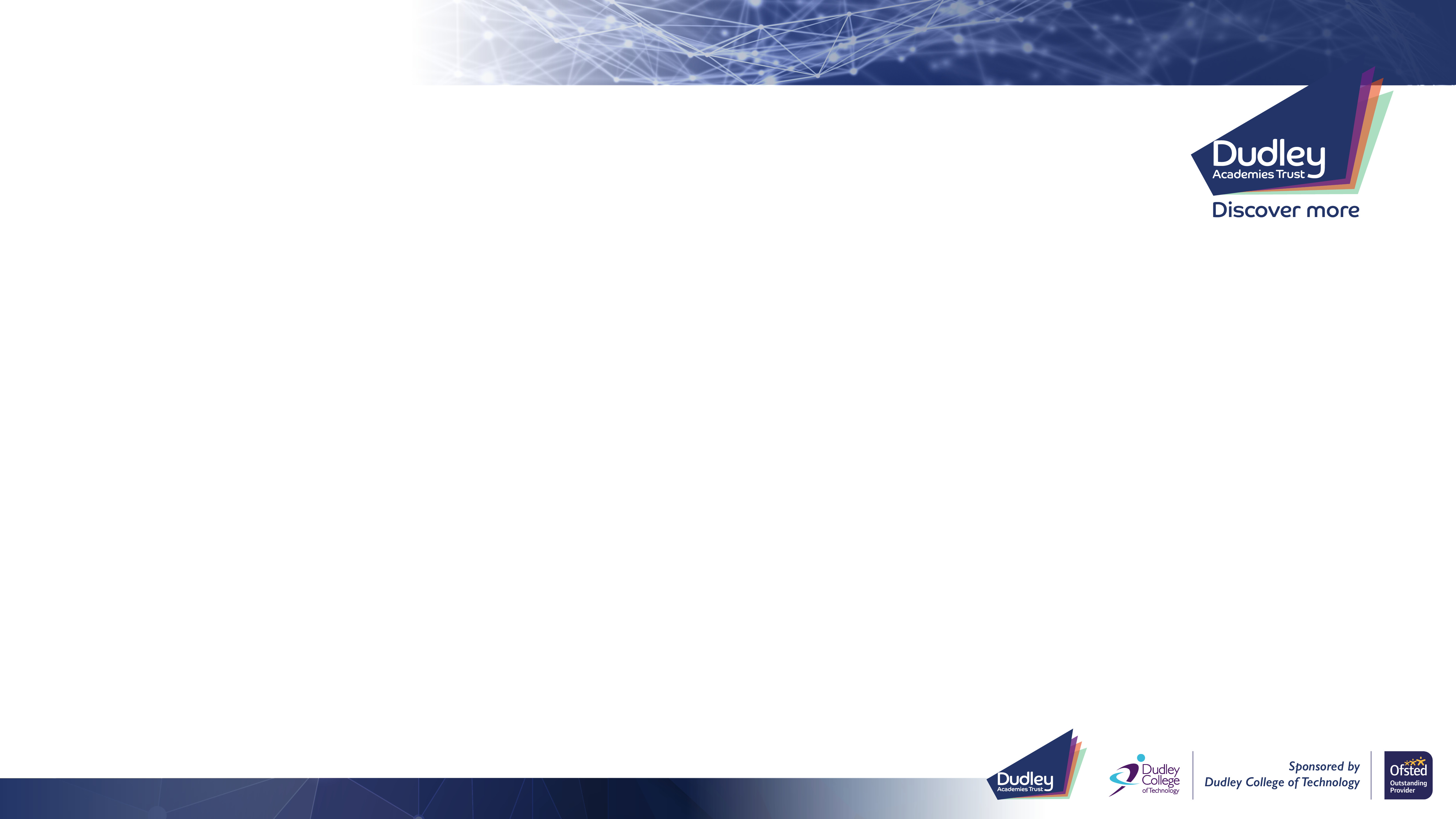 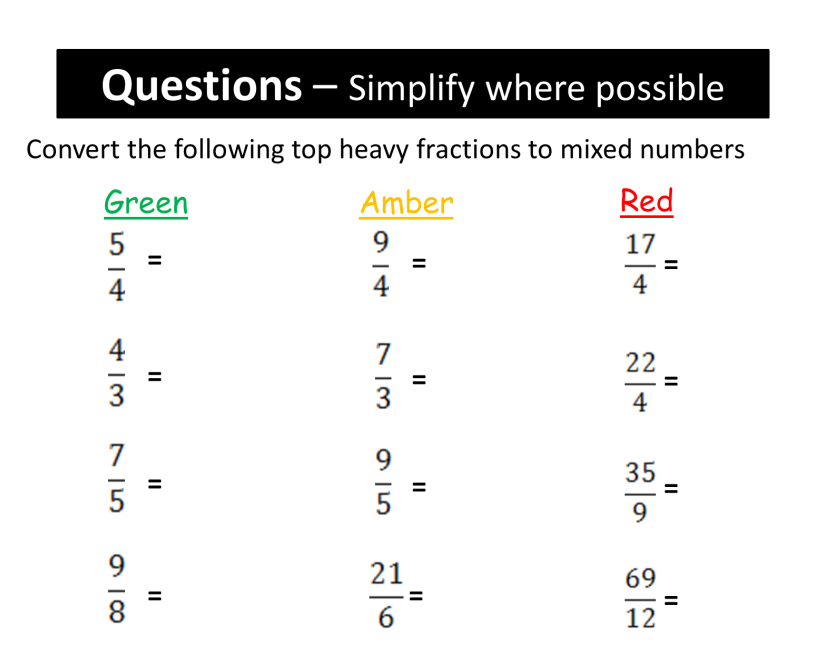 Improper
1



2



3



4
5



6



7



8
9



10



11



12
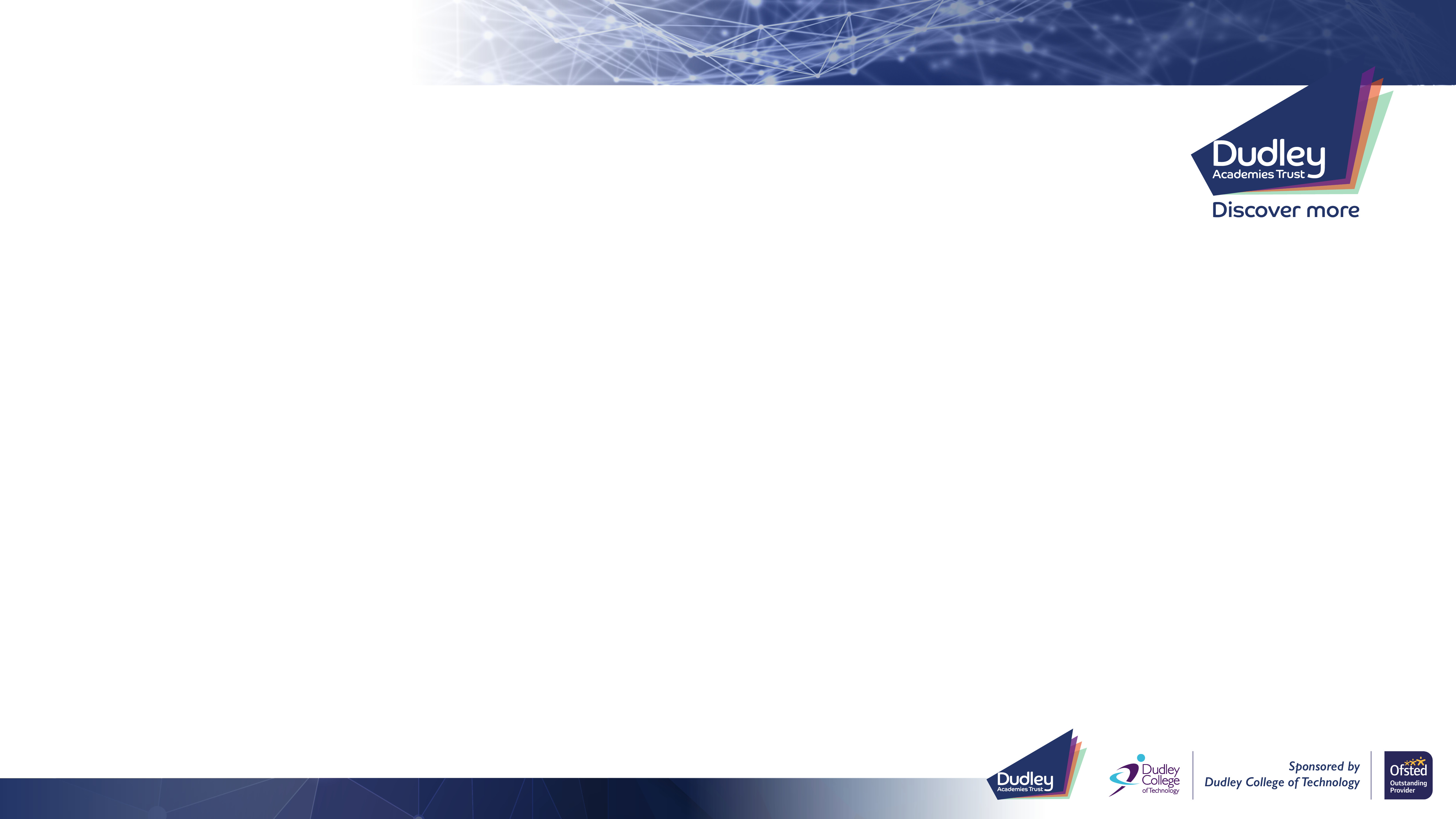 Answers
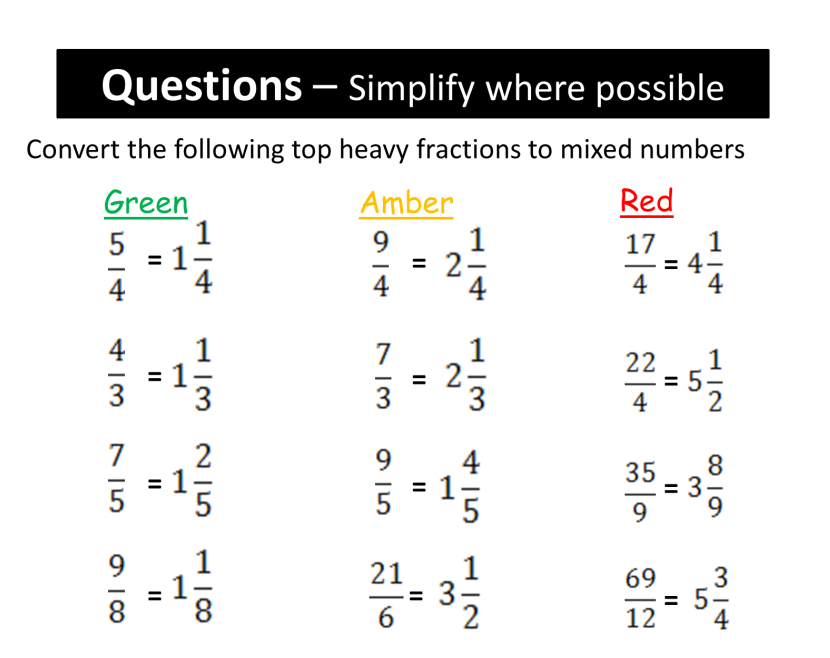 1



2



3



4
5



6



7



8
9



10



11



12
Mixed Numbers to Improper Fractions
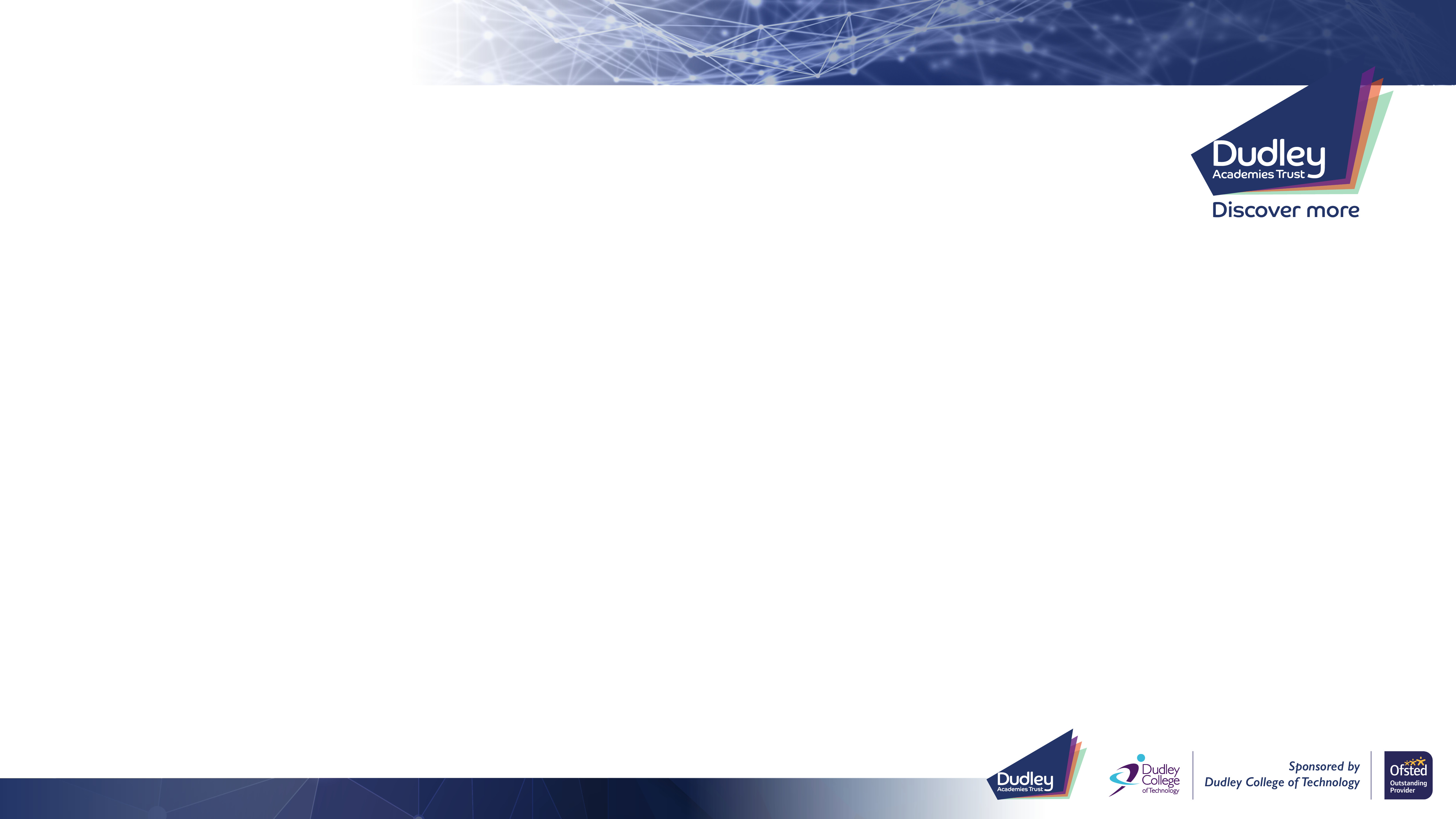 Worked Example:
We Do                                            You Turn
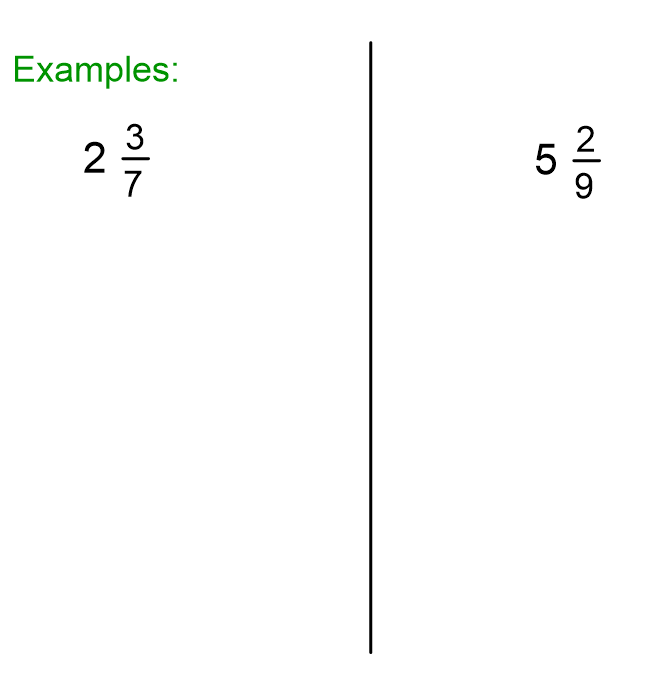 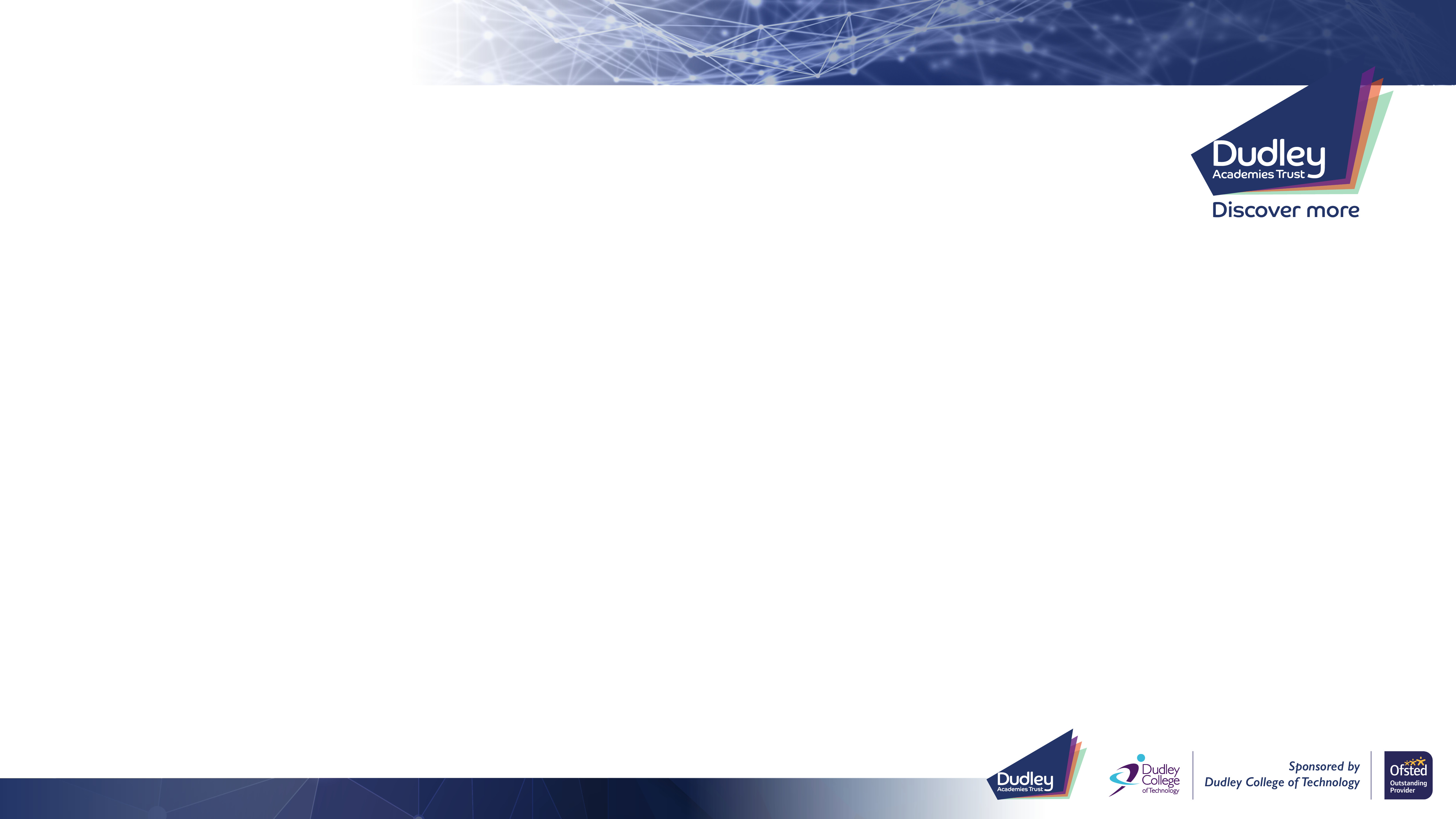 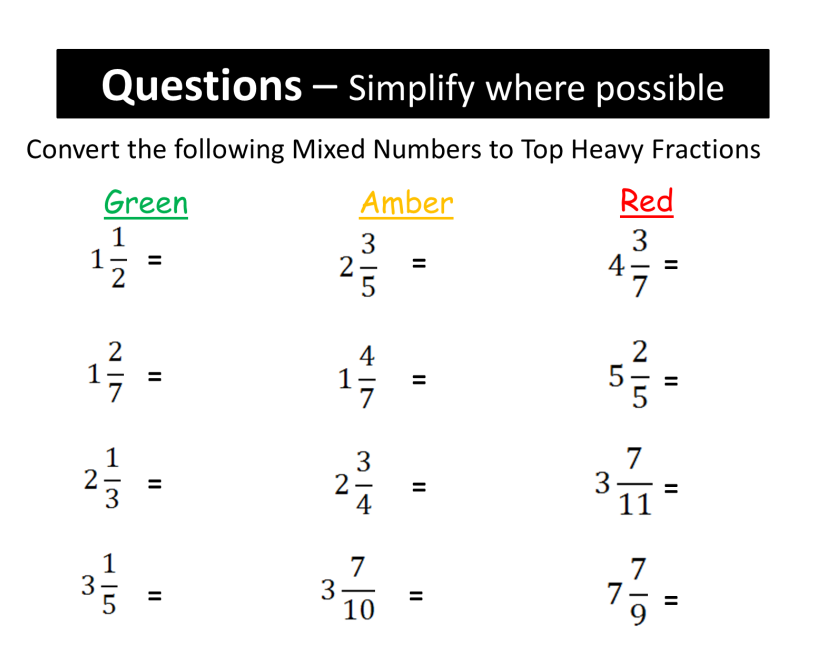 1



2


3



4
5



6


7



8
9



10


11



12
Improper
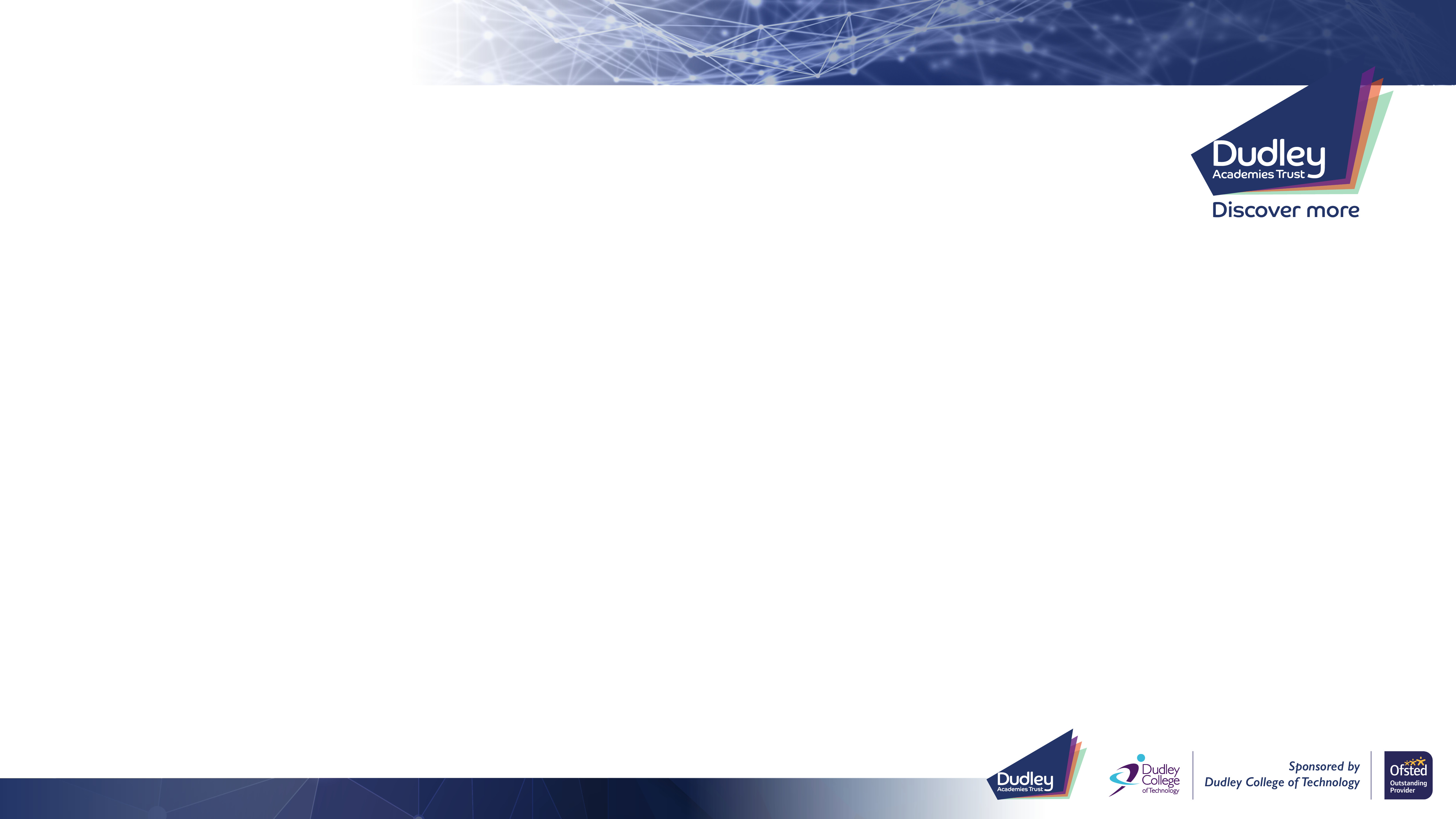 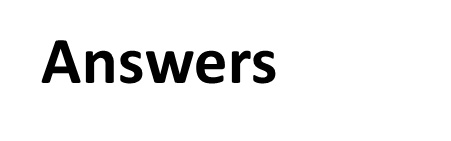 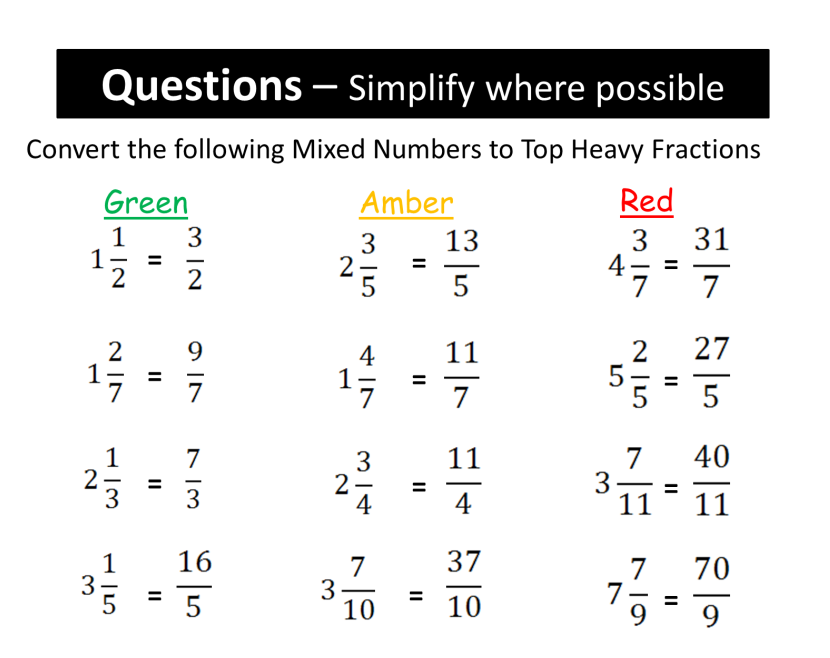 1



2



3



4
5



6



7



8
9



10



11



12
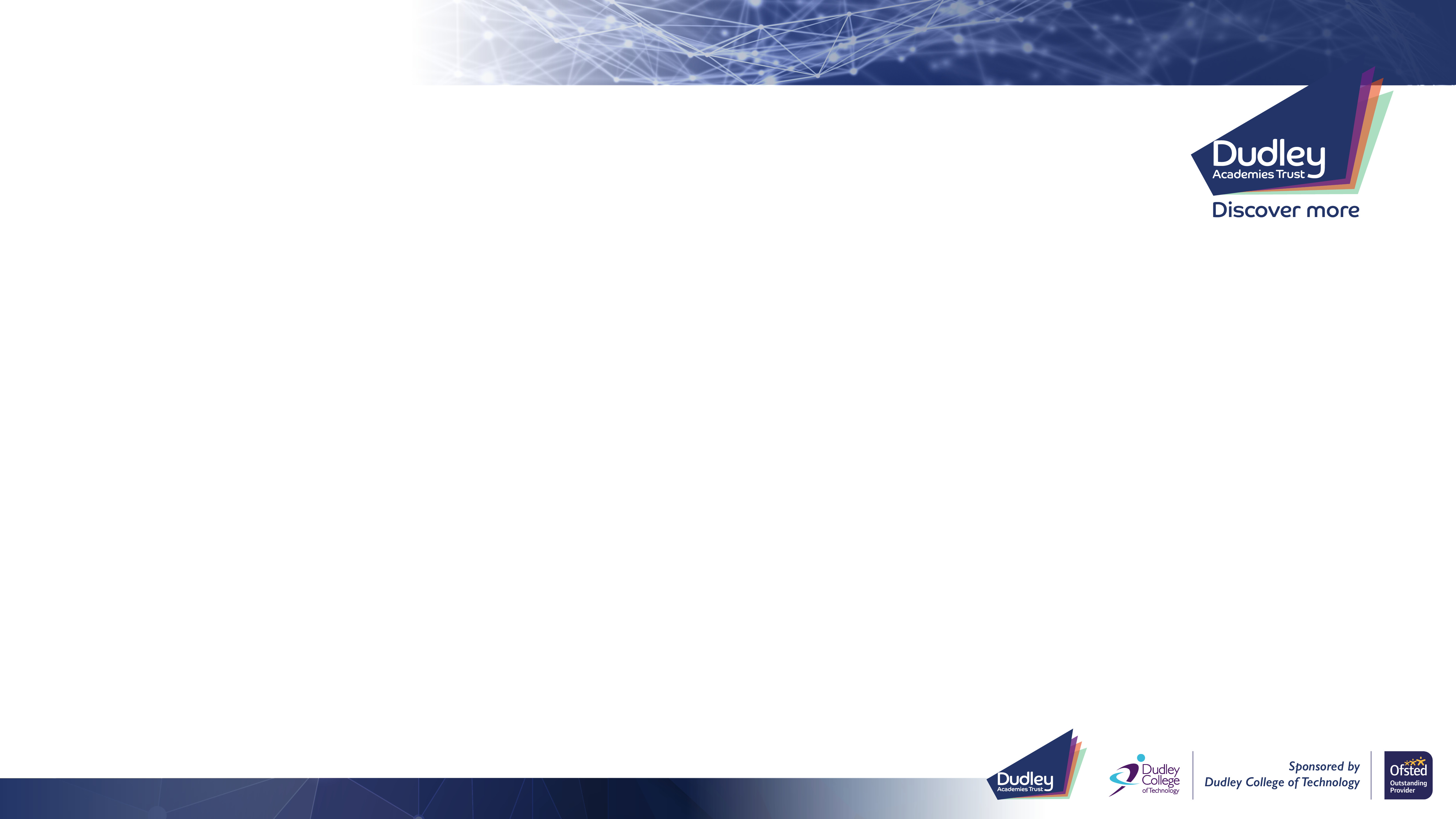 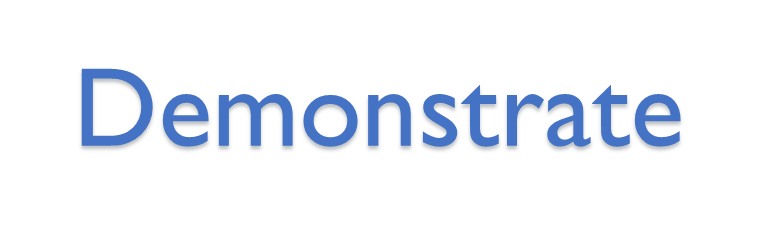 a) Change the following to an improper fraction
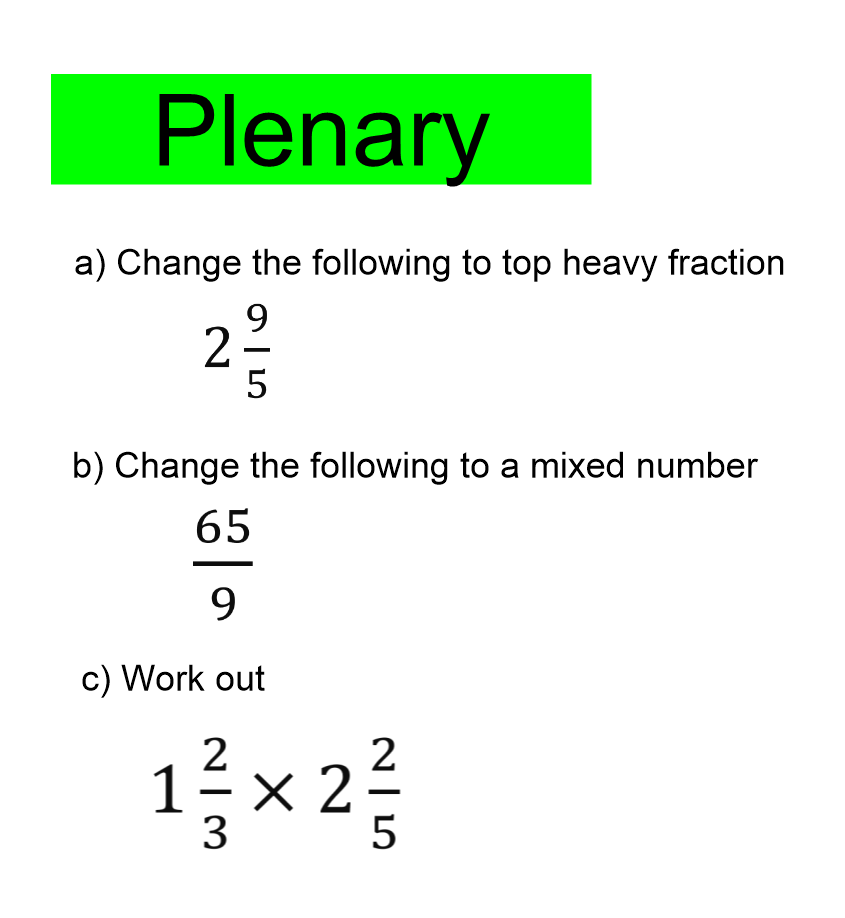 c)True or False
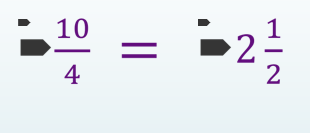 Connect
Change to a Mixed Number or an improper fraction
Change to a Mixed Number
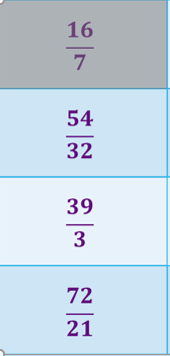 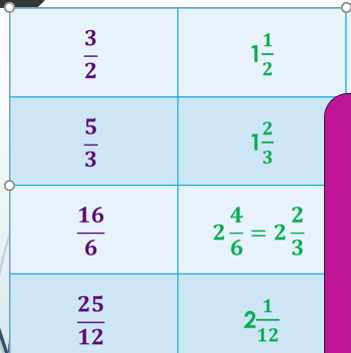 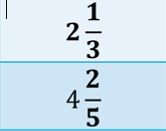